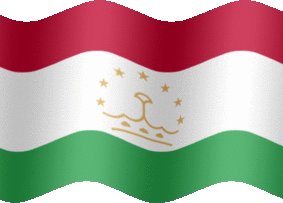 КАФЕДРАИ 
“НЕРУГОҲҲОИ ЭЛЕКТРИКӢ”
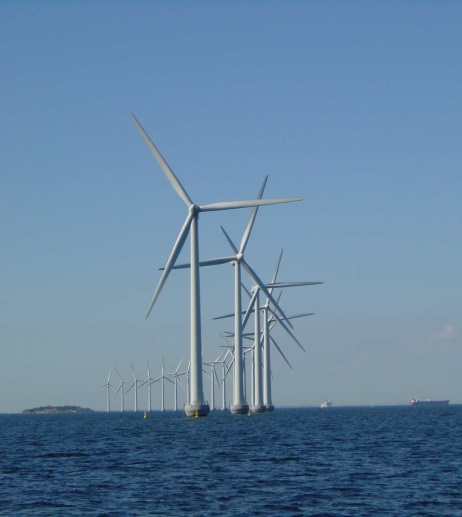 ФАННИМАНБАЪҲОИ БАРҚАРОРШАВАНДАИ ЭНЕРГИЯ
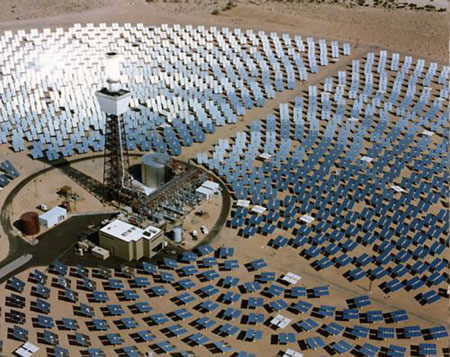 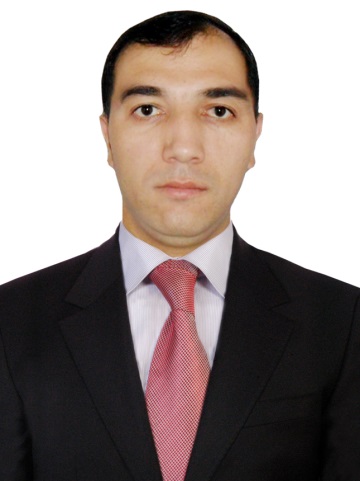 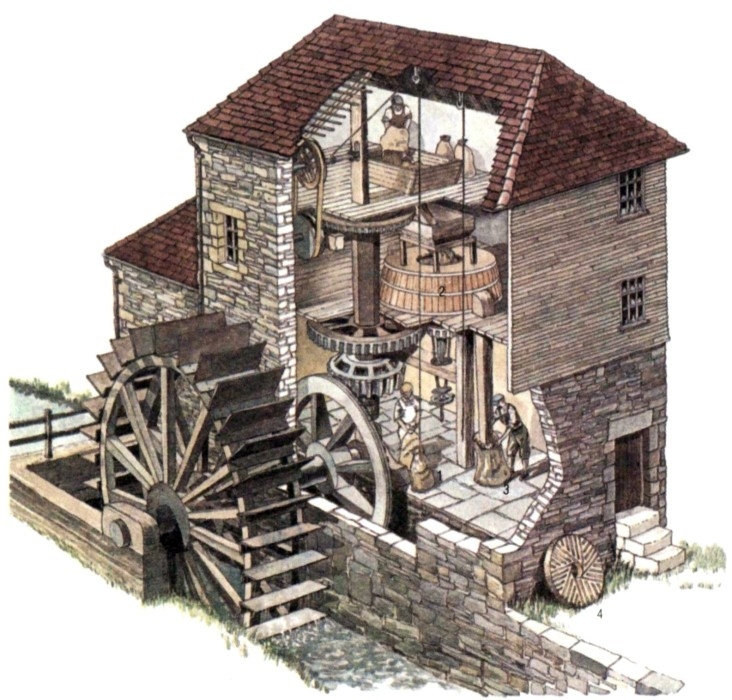 Номзади илмҳои техникӣ, дотсент
ҚАСОБОВ ЛОИҚ САФАРОВИЧ
tel: 985668778. e-mail: loiknstu@mail.ru
www.ttu.tj
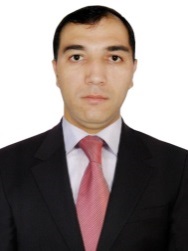 КАФЕДРАИ “НЕРУГОҲҲОИ ЭЛЕКТРИКӢ”
МАВЗУъ: ЗАХИРАҲОИ ЭНЕРГЕТИКИИ ҶАҲОН ВА ҶУМҲУРИИ ТОҶИКИСТОН. МАНБАЪҲОИ БАРҚАРОРШАВАНДАИ ЭНЕРГИЯ ДАР ҶТ ҲОЛАТ ВА ДУРНАМОИ ОН.
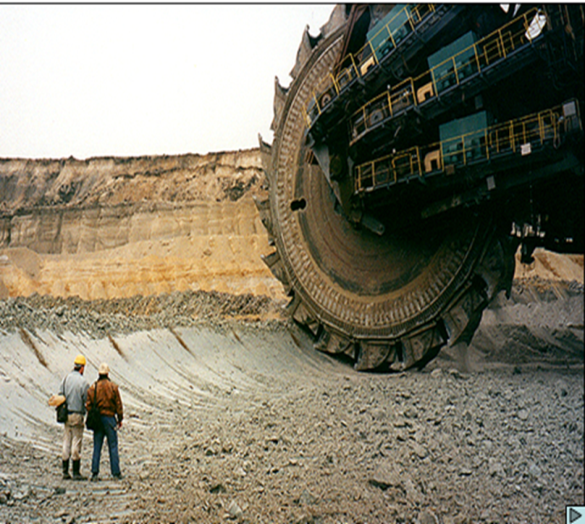 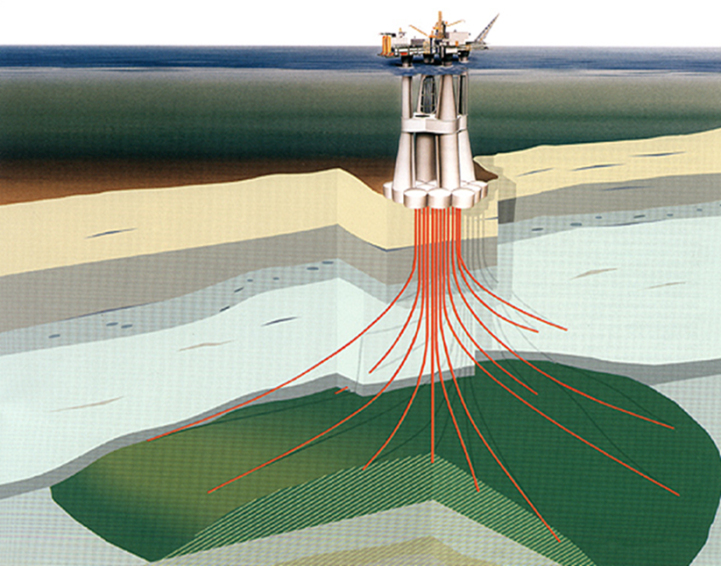 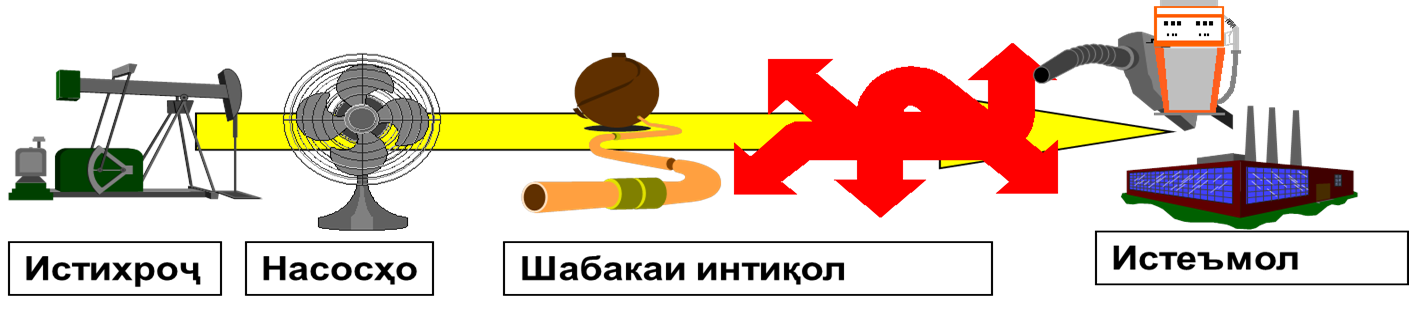 н.и.т., дотсент Қасобов Л.С.
E-mail: loiknstu@mail.ru
2
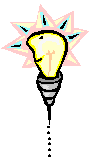 Коркард
Истеъмол
www.ttu.tj
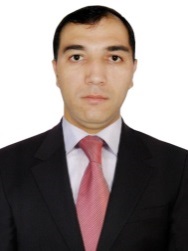 КАФЕДРАИ “НЕРУГОҲҲОИ ЭЛЕКТРИКӢ”
Пешравии илмӣ-техникӣ ва иҷтимоӣ бо афзудани энергияи истеъмолшаванда ва аз худ намудани намудҳои наву самарабахштарини он алоқаманд аст.
Захираҳои сўзишвории энергетикї
Интиқол
н.и.т., дотсент Қасобов Л.С.
E-mail: loiknstu@mail.ru
3
ИНТИҚОЛИ АНГИШТ
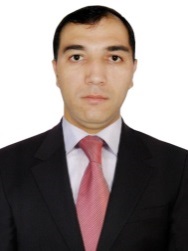 www.ttu.tj
КАФЕДРАИ “НЕРУГОҲҲОИ ЭЛЕКТРИКӢ”
Захираҳои ангишт дар қитъањои љањон
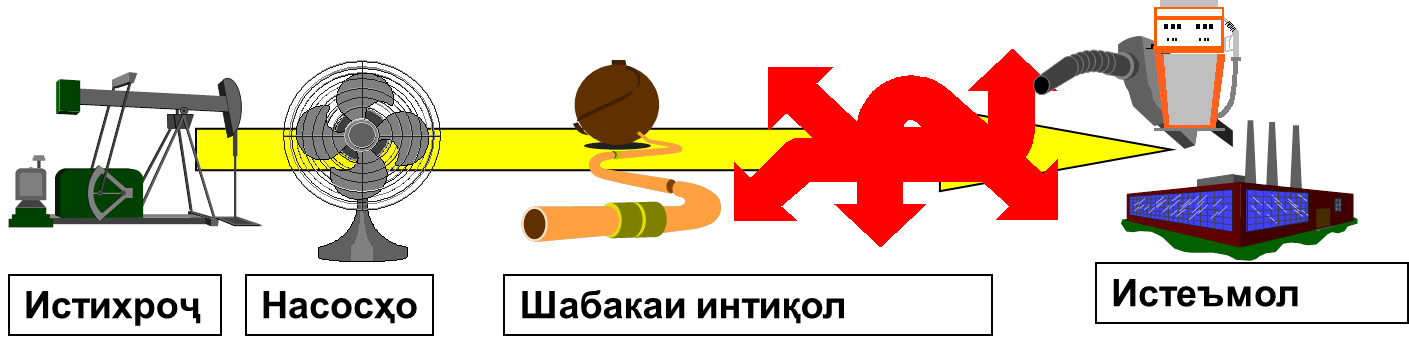 н.и.т., дотсент Қасобов Л.С.
E-mail: loiknstu@mail.ru
5
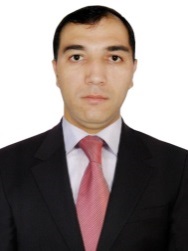 www.ttu.tj
КАФЕДРАИ “НЕРУГОҲҲОИ ЭЛЕКТРИКӢ”
Захирањои даќиќ муайяншудаи нафт 
дар мамлакатњо ва гўшањои љањон
н.и.т., дотсент Қасобов Л.С.
E-mail: loiknstu@mail.ru
6
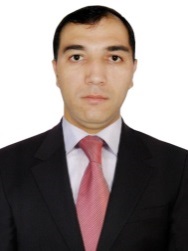 www.ttu.tj
КАФЕДРАИ “НЕРУГОҲҲОИ ЭЛЕКТРИКӢ”
Захираҳои энергетикии љумњурињои 
Осиёи Марказї
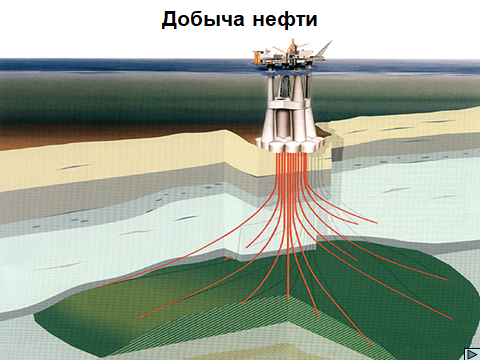 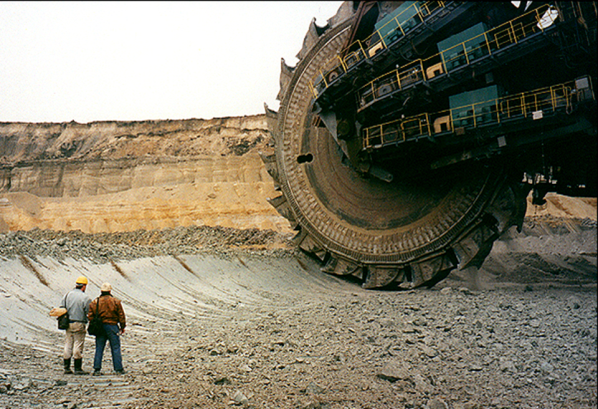 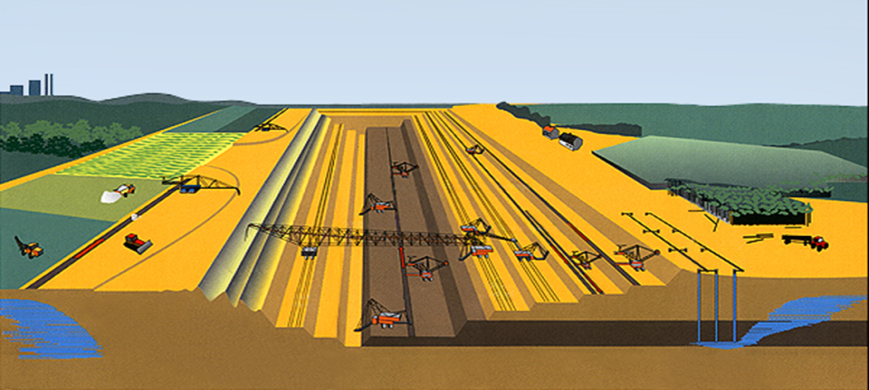 н.и.т., дотсент Қасобов Л.С.
E-mail: loiknstu@mail.ru
7
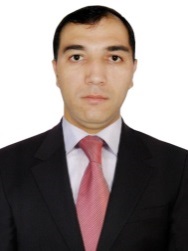 www.ttu.tj
КАФЕДРАИ “НЕРУГОҲҲОИ ЭЛЕКТРИКӢ”
ЗАХИРАҲОИ ГЕОТЕРМИИ ТОЉИКИСТОН
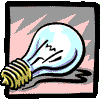 н.и.т., дотсент Қасобов Л.С.
E-mail: loiknstu@mail.ru
8
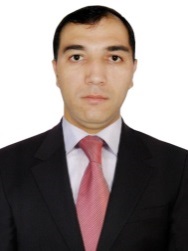 www.ttu.tj
КАФЕДРАИ “НЕРУГОҲҲОИ ЭЛЕКТРИКӢ”
Захирањои МБЭ Тољикистон млрд кВт*соат дар сол.
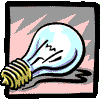 н.и.т., дотсент Қасобов Л.С.
E-mail: loiknstu@mail.ru
9
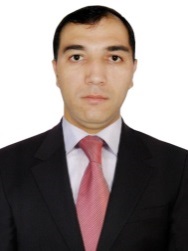 www.ttu.tj
КАФЕДРАИ “НЕРУГОҲҲОИ ЭЛЕКТРИКӢ”
ХАРИТАИ ЗАХИРАИ МБҒЭ ДАР ҶТ
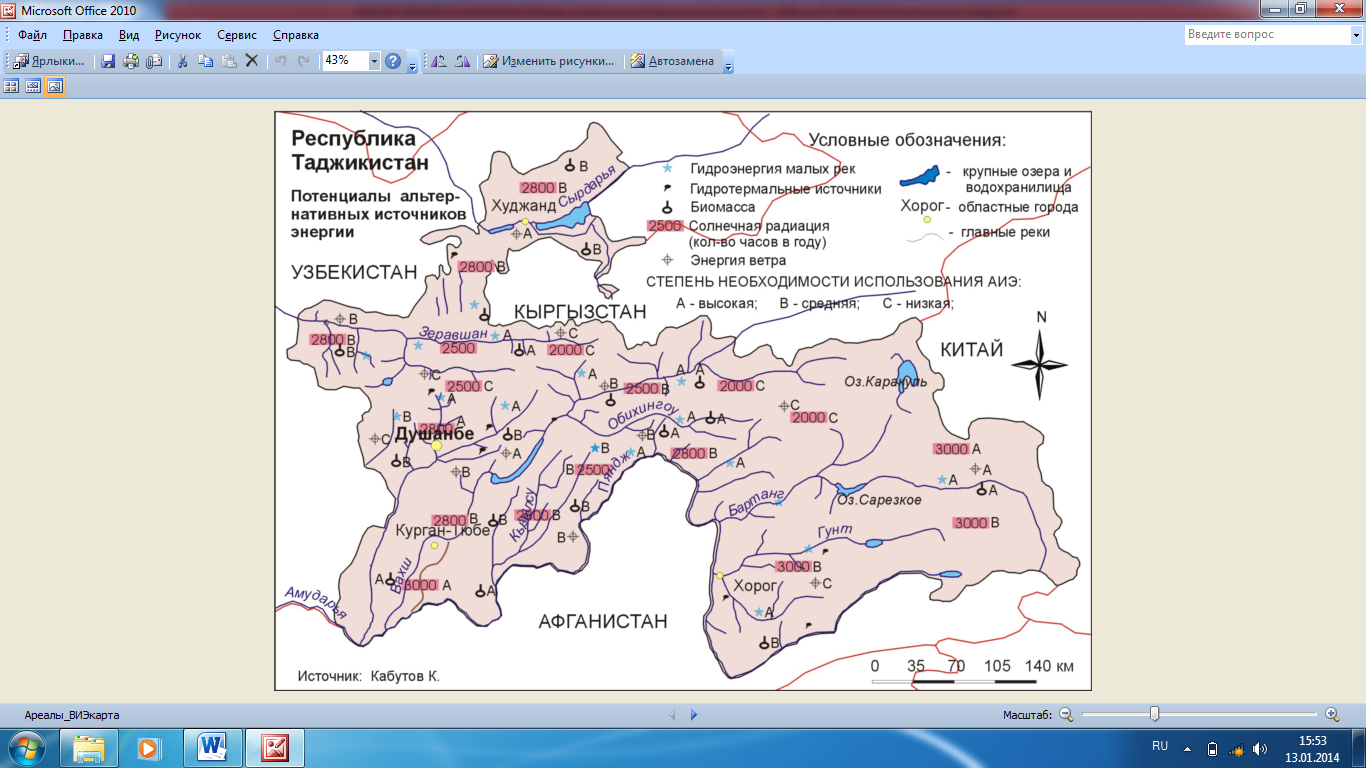 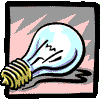 н.и.т., дотсент Қасобов Л.С.
E-mail: loiknstu@mail.ru
10
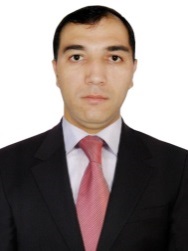 www.ttu.tj
КАФЕДРАИ “НЕРУГОҲҲОИ ЭЛЕКТРИКӢ”
Саволҳои санҷишӣ:
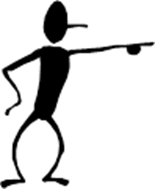 1. Захираҳои МБҒЭ чист?
2. Миқдори рӯзҳои офтобии ҶТ?
3. Захираҳои бод ва геотермии ҶТ?
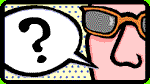 н.и.т., дотсент Қасобов Л.С.
E-mail: loiknstu@mail.ru
11
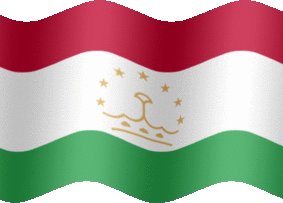 КАФЕДРАИ 
“НЕРУГОҲҲОИ ЭЛЕКТРИКӢ”
Ташаккур ба диққататон!
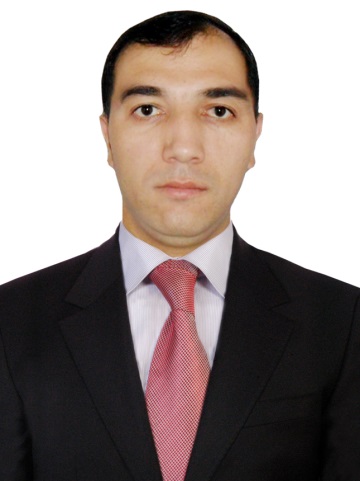 Номзади илмҳои техникӣ, дотсент
ҚАСОБОВ ЛОИҚ САФАРОВИЧ
tel: 985668778. e-mail: loiknstu@mail.ru